Arrays
CS 0447
Jarrett Billingsley
Class announcements
how’s lab 2 going :)
how about that rectangle part huh :)))))))))
CS447
2
Arrays
CS447
3
What's an array?
I mean more… existentially.
first let's think about variables. what can you do with them?
now let's think about array slots. (or items, or elements, or whatever)
var = 10;
a[i] = 10;
print(var);
print(a[i]);
var++;
a[i]++;
p = &var;
p = &a[i];
(in C, &var gets var's address.)
they're both places where you can store one value.
CS447
4
[Speaker Notes: - what's the difference between a variable and an array of length 1?
	- is there a difference? ;)
	- from the language's perspective, yes, they're different types. from the computer's, not really…]
All made out of ticky-tacky
imagine you're walking down the street in a city neighborhood.
they're equidistant. they're a constant distance d apart.
129
127
121
125
123
YOU ARE HERE
d
3d
if you are at 121, and you want to get to 127… how far do you travel?
CS447
5
Declaring multiple variables
let's see what the assembler does if we declare 5 variables in a row.
look at their addresses in the labels window.
.data
a: .word 1
b: .word 2
c: .word 3
d: .word 4
e: .word 5
0x10010000
0x10010004
0x10010008
0x1001000C
0x10010010
16 in hexadecimal
12 in hexadecimal
addresses are a measure of bytes...
each word is 32 bits (4 bytes)...
so each variable is given 4 bytes of space to "live."
CS447
6
[Speaker Notes: - if you already see where this is going, good
	- if you think "nah it can't be that easy"... yes, it can be that easy]
Howdy, neighbor
addresses are "just numbers."
we can get the address of a label in MIPS with la:
la t0, a  # in C, t0 = &a
now t0 contains a's address, 0x10010000.
la does not load anything from memory!
if I want to calculate c's address from this, what do I add?
YOU ARE HERE
c
how many "doors away" is it?
CS447
7
[Speaker Notes: - "la" is basically a special form of "li" which uses labels instead of numbers. addresses of globals are constants, too.
- remember how every variable has a value and an address? lw gets its value, and la gets its address.
- c is 2 words away from a, or 8 bytes away from a; so you add 8 to get 0x10010008.]
Arrays == spooning variables
an array is a sequence of variables where:
each variable is the same type, and therefore the same size.
so, they are equidistant in memory.
each array slot's address can be calculated by:
starting at the first (0th) variable's address;
then adding a multiple of the size of one variable.
0x10010010
0x1001000C
0x10010000
0x10010008
0x10010004
a[0]
a[1]
a[2]
a[3]
a[4]
CS447
8
[Speaker Notes: - and this is WHY array indexes start at 0 instead of 1: because they measure the distance from the beginning of the array!
- arrays are also typically contiguous in memory – each slot is immediately after the previous one, but…
	- it's possible to have "interleaved" arrays: two arrays whose elements alternate with one another
	- but that's pretty unusual and specialized]
Why do we do this?
we represent them like this because it's fast.
it doesn't matter if you're accessing the 1st, or the 5th, or the 5000th element, the address calculation is always the same:
the address of A[i] is A + S⋅i
where A is the Array's Address (address of item 0)…
S is the Size of each item in bytes…
and i is the index of the item you want to access.
this calculation can be done in constant time.
CS447
9
[Speaker Notes: - addition is really linear time (O(b)) in the number of bits, but for small numbers (b <= word size), it's basically constant time.]
Arrays in MIPS
CS447
10
1
2
3
4
5
Making an array (animated)
making an array is just like making variables, except…
.data
a: .word
b:
c:
d:
e:
.word
.word
.word
.word
you only label the first value.
you only need .word once.
and you can put all the values on one line, if you want.
…no, not like that
CS447
11
Intermission: for loops
for loops are like while loops with a loop counter variable.
li  t0, 0
_loop:
	
add t0, t0, 1
blt t0, 10, _loop
for(t0 = 0;
    t0 < 10;
    t0++) {

}
body
body
for for-loops that always run one or more times, which is almost all of them, this way of writing them works fine!
but you could get into trouble if 0 iterations is possible…
CS447
12
[Speaker Notes: - an HLL for loop can loop 0 times…
	- but writing the asm like this will always run at least 1 time
	- it's like a do-while loop, with a counter. a do-for???]
Array address calculation
you know the formula (A + S⋅i)
you know the Size of the items (S = 4 bytes)
you know how to get the base address A (with la)
let's do this: print(a[i]) (where i is in t0)
	la  t1, a      # t1 = A  (A = a's addr)
	mul t2, t0, 4  # t2 = Si (S = 4, i = t0)
	add t1, t1, t2 # t1 = A + Si
	lw  a0, ____
wait
wait how…
CS447
13
Loads and stores to calculated addresses
to load from an address in a register, use this form of lw:
	lw  a0, (t1) # load from address held in t1
	li  v0, 1
	syscall      # print a[i]!
there's a corresponding form of sw if you want to do, say, a[i] = 7:
	# assuming we calculated the address into t1
	li  t2, 7
	sw  t2, (t1) # store into address held in t1
t1 is not affected by these instructions!
the (parentheses) say to access memory at this address
lw and sw always copy between registers and memory
let's run through a few examples of calculating array item addresses for some different sizes of values
CS447
14
[Speaker Notes: - (parentheses) or [square brackets] are used in many asm languages to indicate memory access
- "lw t2, (t1)" does not copy from t1 into t2; if you want that, it's "move t2, t1"
- "sw t2, (t1)" does not copy from t2 into t1; if you want that, it's "move t1, t2"]
But that's kind of a pain, huh.
there's a shorter way to do this, with the final form of lw/sw.
# print(arr[i])

mul t1, t0, 4

lw  a0, arr(t1)
li  v0, 1
syscall
# print(arr[i])
la  t1, arr
mul t2, t0, 4
add t1, t1, t2
lw  a0, (t1)
li  v0, 1
syscall
this form says, "load a word from arr + t1". 
it lets you skip the la and add steps entirely!
but don't forget: you still have to multiply the index by the size of one item.
mul t1, t0, 4
li  t2, 7
sw  t2, arr(t1)
it works with sw too:
CS447
15
I’m just gonna drill this in here
this syntax looks weird, but it is doing an addition!
does:
t0 = MEMORY[arr + t1]
lw t0, arr(t1)
does:
MEMORY[arr + t1] = t0
sw t0, arr(t1)
arr(t1) means arr + t1 and I have no clue where they got this syntax but MIPS is not the first or last architecture to use it and it’s confusing but there it is.
despite that, I recommend you use it, cause it’s shorter than the la-add stuff, and shorter code = less stuff to think about = fewer mistakes.
16
CS447
[Speaker Notes: - memory is an array of bytes, and addresses are the indexes into that array.
so loads and stores are literally just indexing items out of/into the array.
what’s frustrating about “arr(t1)” is that it looks like either a function call or a multiplication, and it’s neither of those things. it’s an addition!]
Alignment
CS447
17
*bonk*
you're on the street again. you start at house 121.
129
127
121
125
123
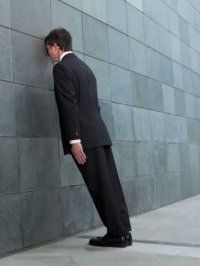 YOU ARE HERE
2.5d
but this time, you only walk 2.5 times the distance between houses, and try to go inside.
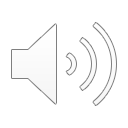 CS447
18
[Speaker Notes: - do not try this yourself. I am not liable if you hurt yourself by walking into a fucking wall]
*bonk*, but in MIPS
let's try this:
	li  t0, 3 # NOT a multiple of 4
	lw  t1, a(t0)
what happens when we run this?
crash: "fetch address not aligned on word boundary 0x10010003"
and the error points to our lw line.
this is a memory alignment error.
CS447
19
Uh oh, another glowing definition
memory alignment means…
the address of an n-byte value must be a multiple of n
8-byte values must be at addresses that are multiples of 8.
4-byte values must be at addresses that are multiples of 4.
2-byte values must be at addresses that are multiples of 2.
1-byte values must be at addresses that are multiples of… 1?
(yes, any address is OK for a 1-byte value)
CS447
20
[Speaker Notes: - gee, do you think you should memorize this?]
Why does alignment exist?
long story short: it makes memory accesses faster.
short story long (but not important, don't study this):
physically, memory is implemented as a 2D grid of bits
memory accesses must happen one "row" at a time
as an example, if each row is 32 bits…
an unaligned word access will overlap two rows
which is possible to solve, but makes the memory hardware much more complex and slower, and now some memory accesses are faster than others
SOOOOOOOoooooooooo we just ban it.
on MIPS.
but not on all architectures.
but MIPS also has separate unaligned load/store instructions.
don'worryaboudit
CS447
21
Accessing non-word variables
for the same reason Java has more “flavors” of integer than int…
MIPS has more “flavors” of load and store than lw/sw.
Java declaration
MIPS declaration
Load/store with…
byte b = 100;
lb/lbu and sb
b: .byte 100
short s = 1000;
lh/lhu and sh
s: .half 1000
these versions of load and store have the same alternate forms too, e.g. sb t0, (t1)
but what the heck are lbu and lhu about?
CS447
22
[Speaker Notes: - since we’re using 32-bit MIPS, there is no equivalent to Java’s “long” type. But there is in 64-bit MIPS.]
Remember extension?
a byte is 8 bits. a MIPS register is 32 bits. so if we load a byte into a register… we have to fill in the extra bits.
If the byte is signed… what should it become?
lb doessign extension.
If the byte is unsigned… what should it become?
lbu does zero extension.
lh and lhu behave similarly.
CS447
23
Storing bytes and half-words
when we store, we will have to leave some bits behind, so the stored value is truncated.




because we're going from a larger number of bits to a smaller number of bits, all the leading 1s/0s can be left behind
therefore, there are no sbu/shu instructions
but remember: truncating a value too far can give incorrect results!
sh
CS447
24
Endianness
CS447
25
A matter of perspective
let's say there's a word at address 4.
what word do those 4 bytes represent?
if we think of addresses increasing downward, and read top to bottom…
if we think of addresses increasing upward, and read top to bottom…
…is it 0xBEEFC0DE?
…is it 0xDEC0EFBE?
CS447
26
[Speaker Notes: - you'll notice I've only shown memory horizontally until this point… that was a very deliberate decision
- you might think of addresses increasing upward because 0 is a "low" address, and 4.1 billion is a "high" address
- you will see both kinds of memory diagrams… be mindful of the labels!
- beefcode.]
Endianness
remember how the CPU "chops up" and "reassembles" values larger than a byte when loading and storing?
endianness is what rule it uses to decide which byte goes first.
looking at the memory horizontally…
a little-endian CPU "swaps the order" of the bytes.
a big-endian CPU "keeps them in order".
CS447
27
[Speaker Notes: - they are named because the first byte becomes the "little end" (least-significant part of the word) or "big end" (most-significant part), respectively]
Which is better: little or big?
as long as you're consistent, it doesn't matter
…but most computers in common use today are little-endian.
endianness is kind of like “which side of the road you drive on.” some countries chose left and some chose right, and all that matters is that everyone agrees to drive on the same side.
endianness pops up whenever you have sequences of bytes.
not just memory, but also files and networking.
which one is MIPS?
it's bi-endian – can work in either configuration
but MARS uses the endianness of the computer it's running on
so little-endian for everyone.
CS447
28
[Speaker Notes: - if you're designing memory hardware, little-endian has a slight advantage.
- big-endian usually feels nicer to our brains, but our brains are weird, so that's maybe not the biggest endorsement for it.
- if you are designing bit-serial protocols (sending one bit at a time), then there is also bit endianness but that's a separate level of abstraction.]